Technical Datasheet
ECO PUFF-AIR 400ml
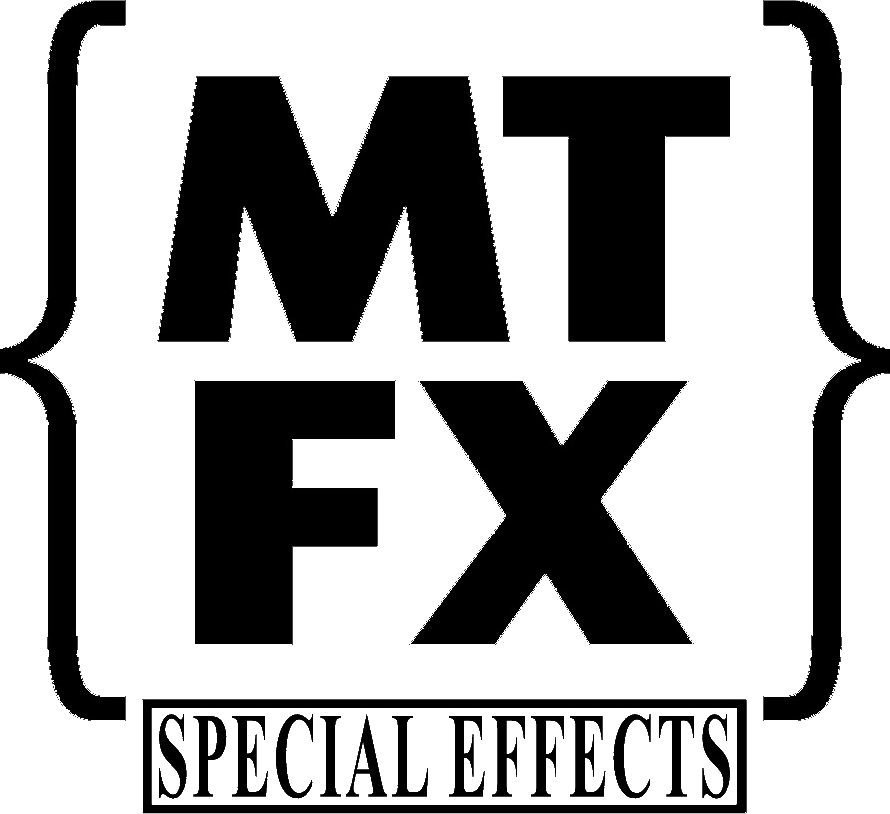 Will instantly remove dust from lesser accessible places. Eco Puff-Air is a must have for cleaning lenses, delicate objects, computers, scanners and any mechanism sensitive to dust. 

Eco Puff-Air contains no CFC and is ozone friendly.
Specifications:

Dimensions: 
200 x 60 x 60mm 

Weight: 400ml

Packaging: Canister

Additional Information:

Extremely flammable aerosol

Pressurised container: May burst if heated.

Protect from sunlight. Do no expose to temperatures exceeding 50 °C/122 °F.
_______________________________________
_____________
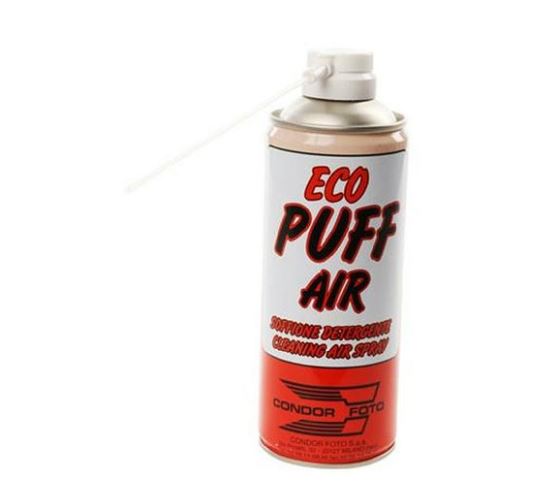 (fig.1) ECO Puff Air canister and
Velt House, Velt House Lane, Elmore, Gloucester, GL2 3NY
T: 01452 729903  E: info@mtfx.com  www.mtfx.com